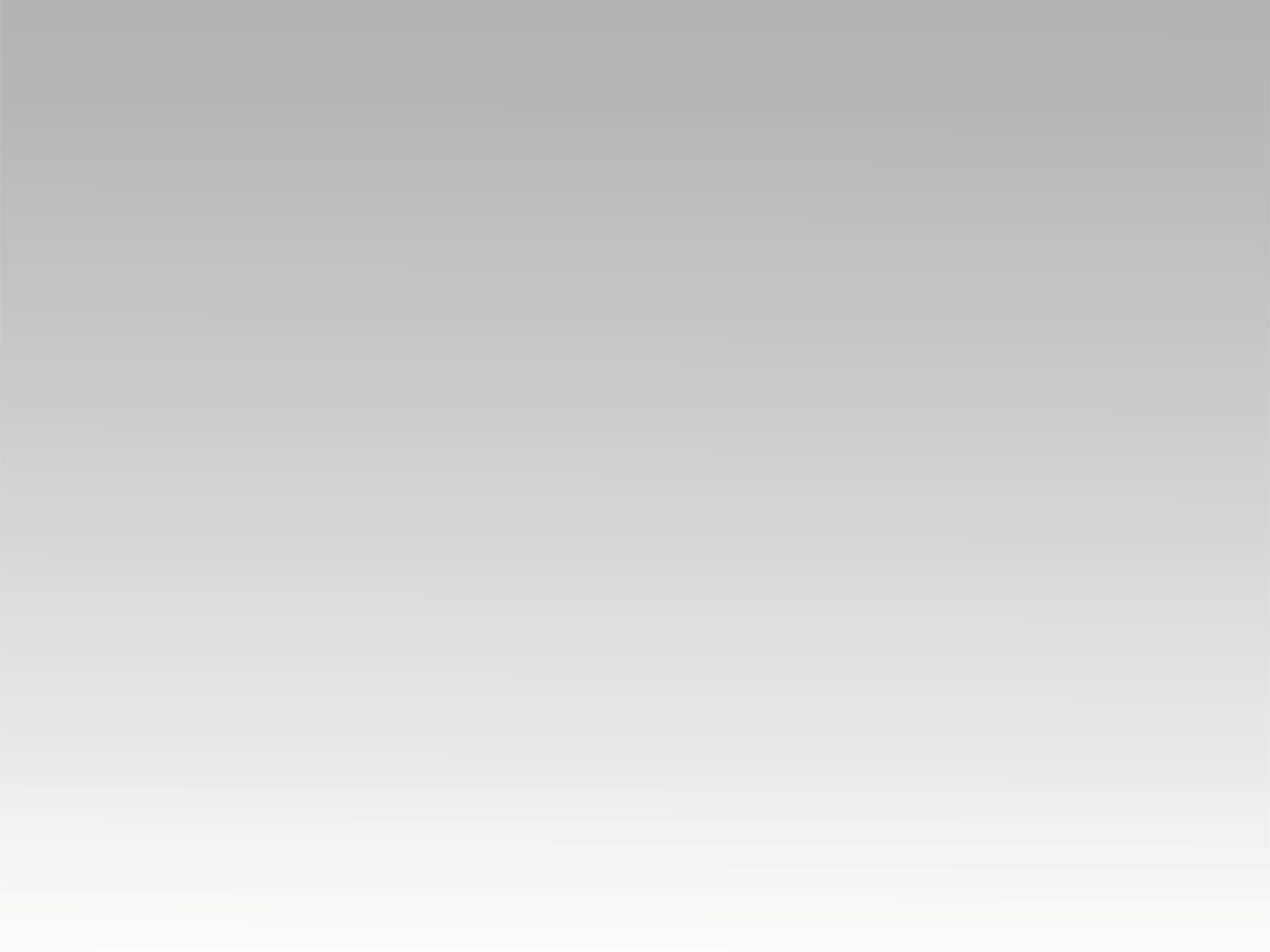 تـرنيــمة
هو فيه في الدنيا اية
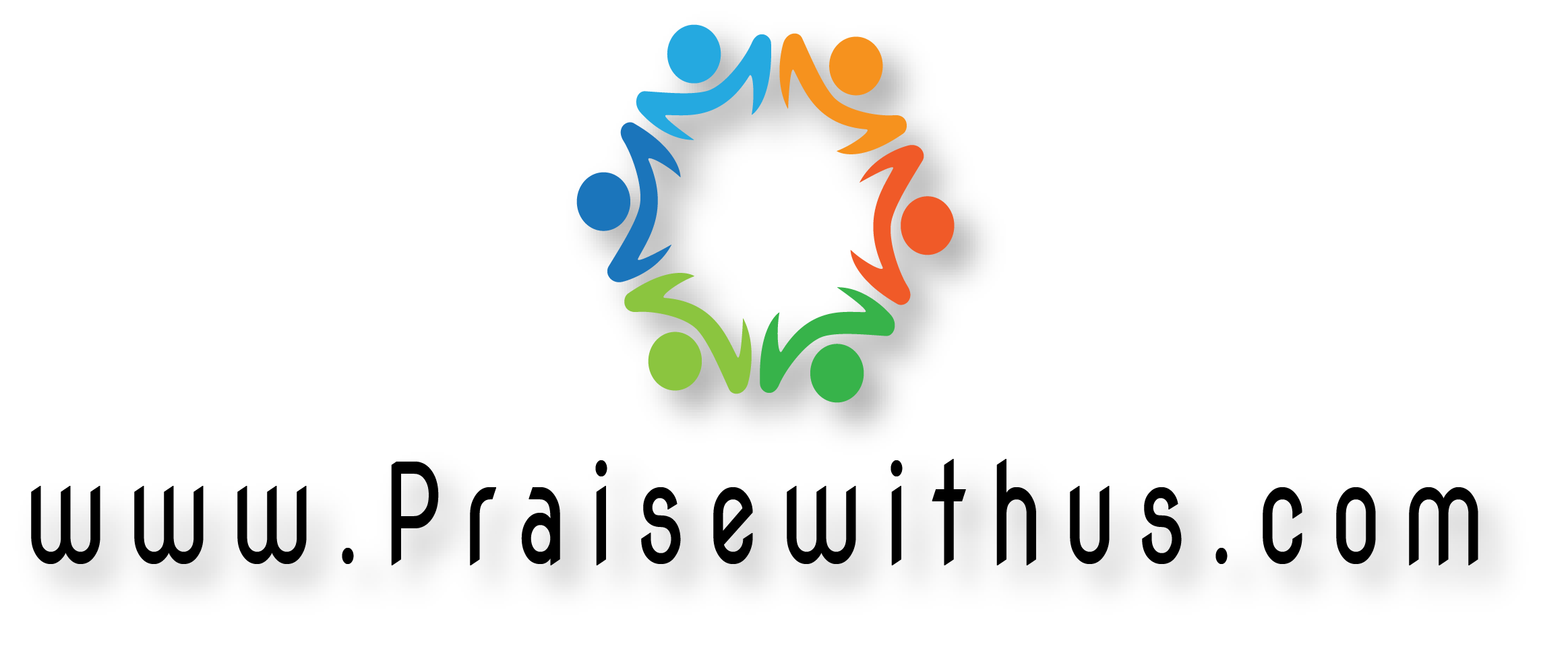 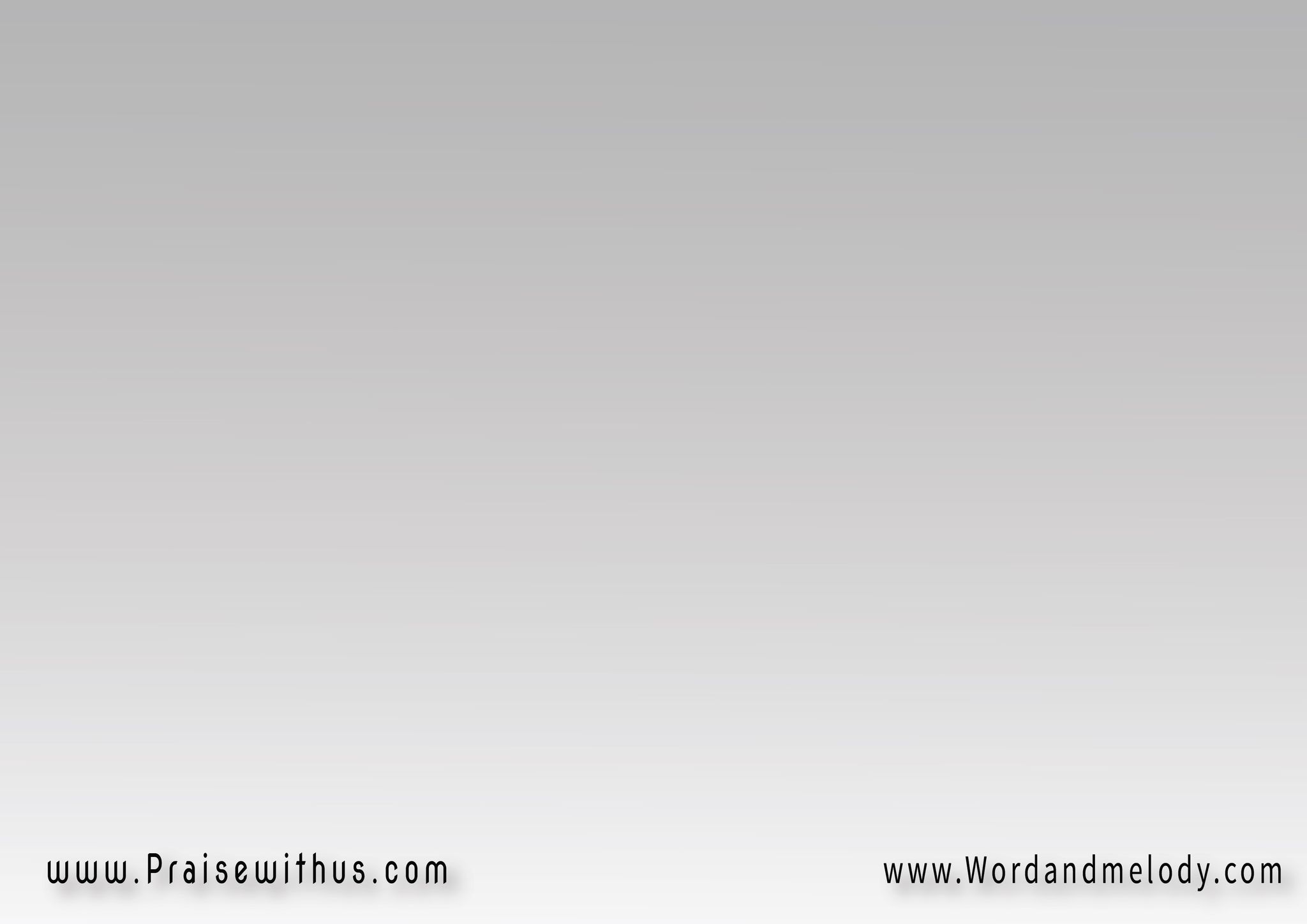 1-هُوَّ فِيه فِي الدُّنْيَا إِيه
يِسْتَاهِلْ انِّي أَخَافْ عَلِيه
غِيرْ انِّي افَرَّحْ قَلْبْ سِيدِي
وَاشُوفْ رِضَاهْ عَنِّي فِي عِينِيه
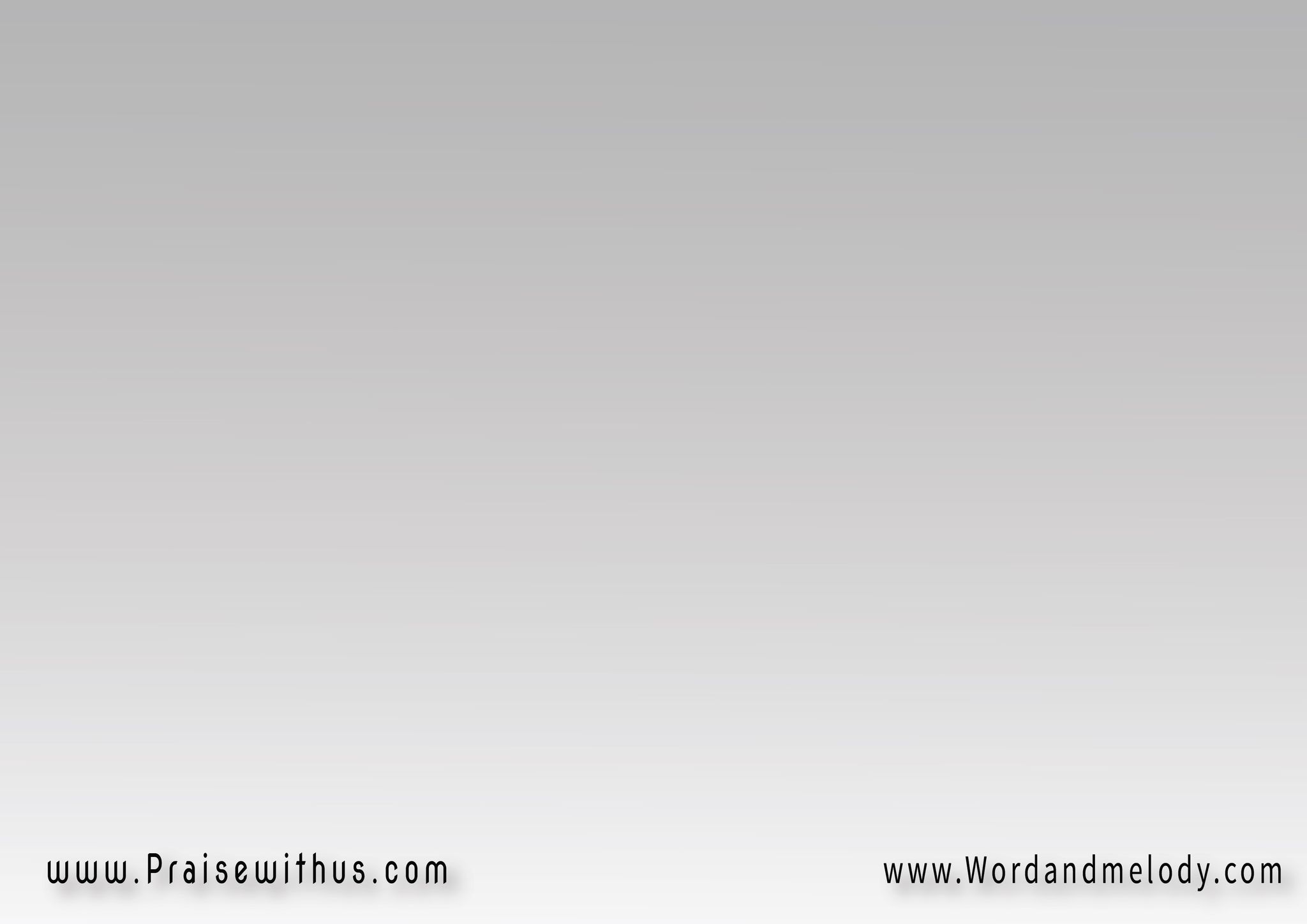 وَاعِيشْ عَشَانُه وَادِّيهْ مَكَانُه
وِتزِيدْ غَلاوْتُهوَاشْتَاقْ إِلِيه
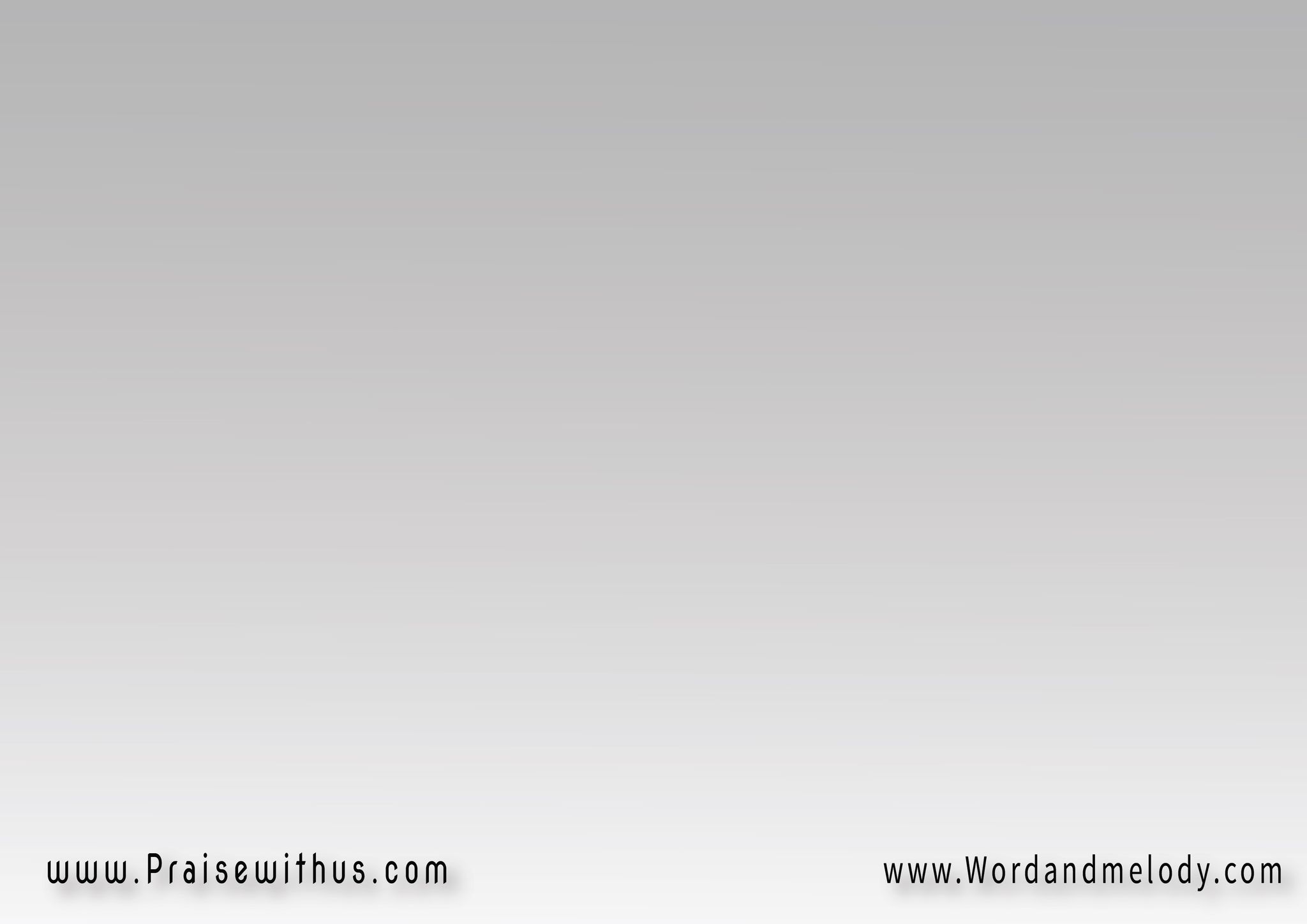 القرار:
يَا رَبِّي خَلِّينِي أَعِيشْ لَكْ
أَعِيشْ لَكْ اِنْتَ يَا إِلَهِي وَحْدَكْ
فِي كُلّ يُومْ لأ كُلّ سَاعَه
وكُلّ لَحْظَه أَمَجِّدَكْ
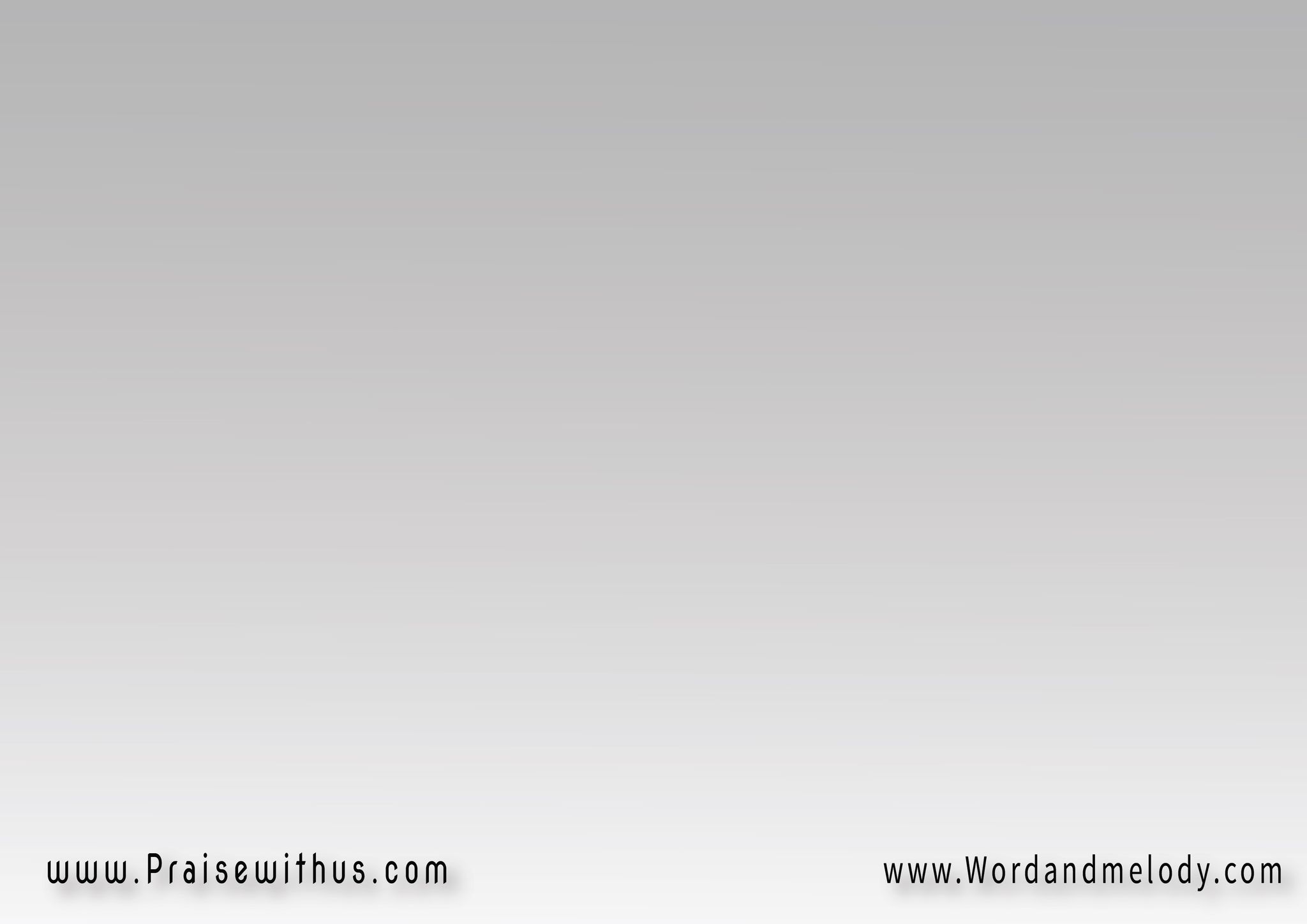 2- قَدّ إِيه مِ الْعُمْرْ فَاتْ
قَلِيلْ فِرِحْتْ وكتِيرْ آهَاتْ
عَشَانْ حَاوِلْتْ أَعِيشْ لِنَفْسِي
وفي آثَامِي كُنْت ابَاتْ
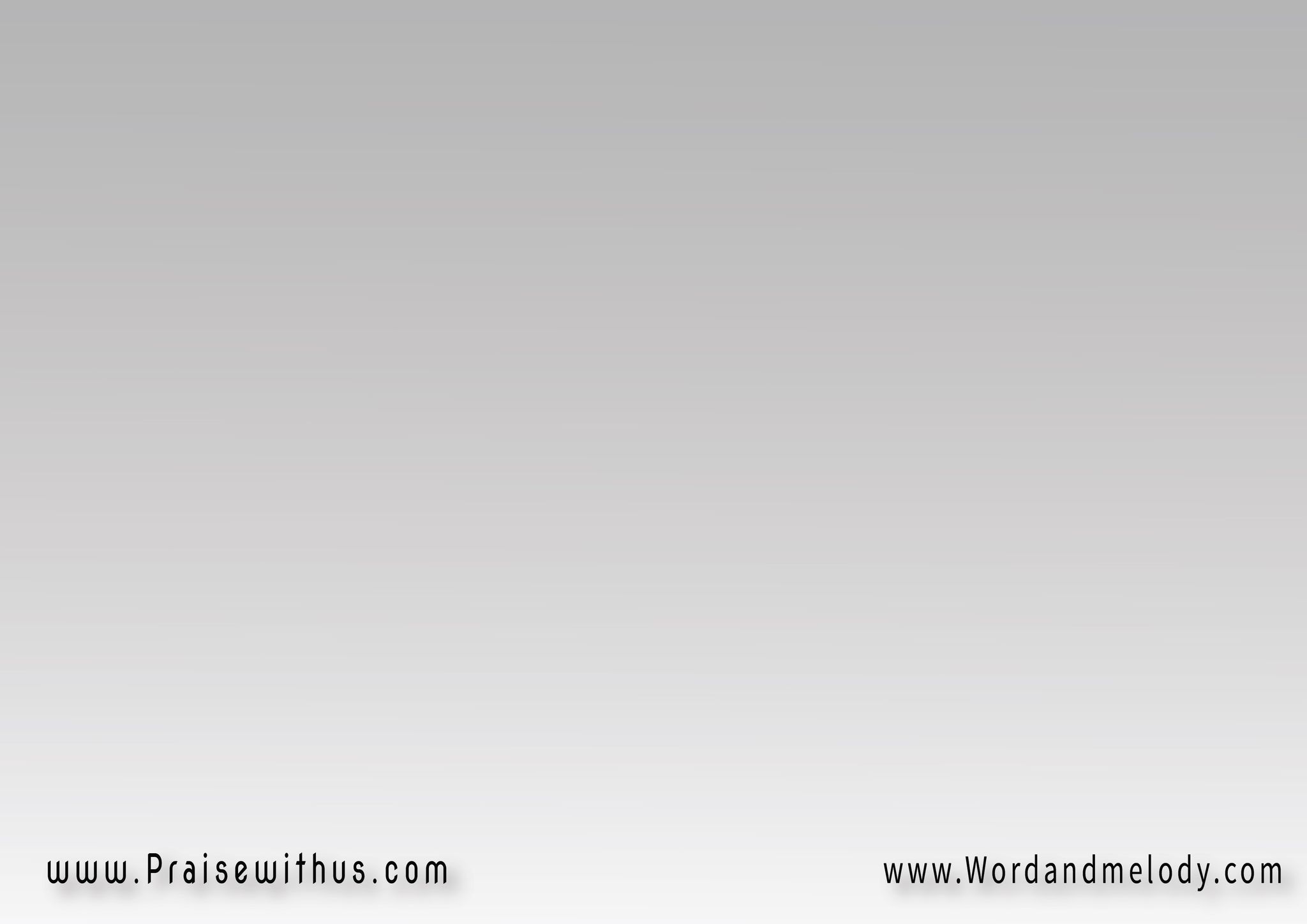 لَكِنْ طُمُوحِي زَوِّدْ جُرُوحِي
وِرجِعْتْ اقُولْ بَعْد السُّكَاتْ
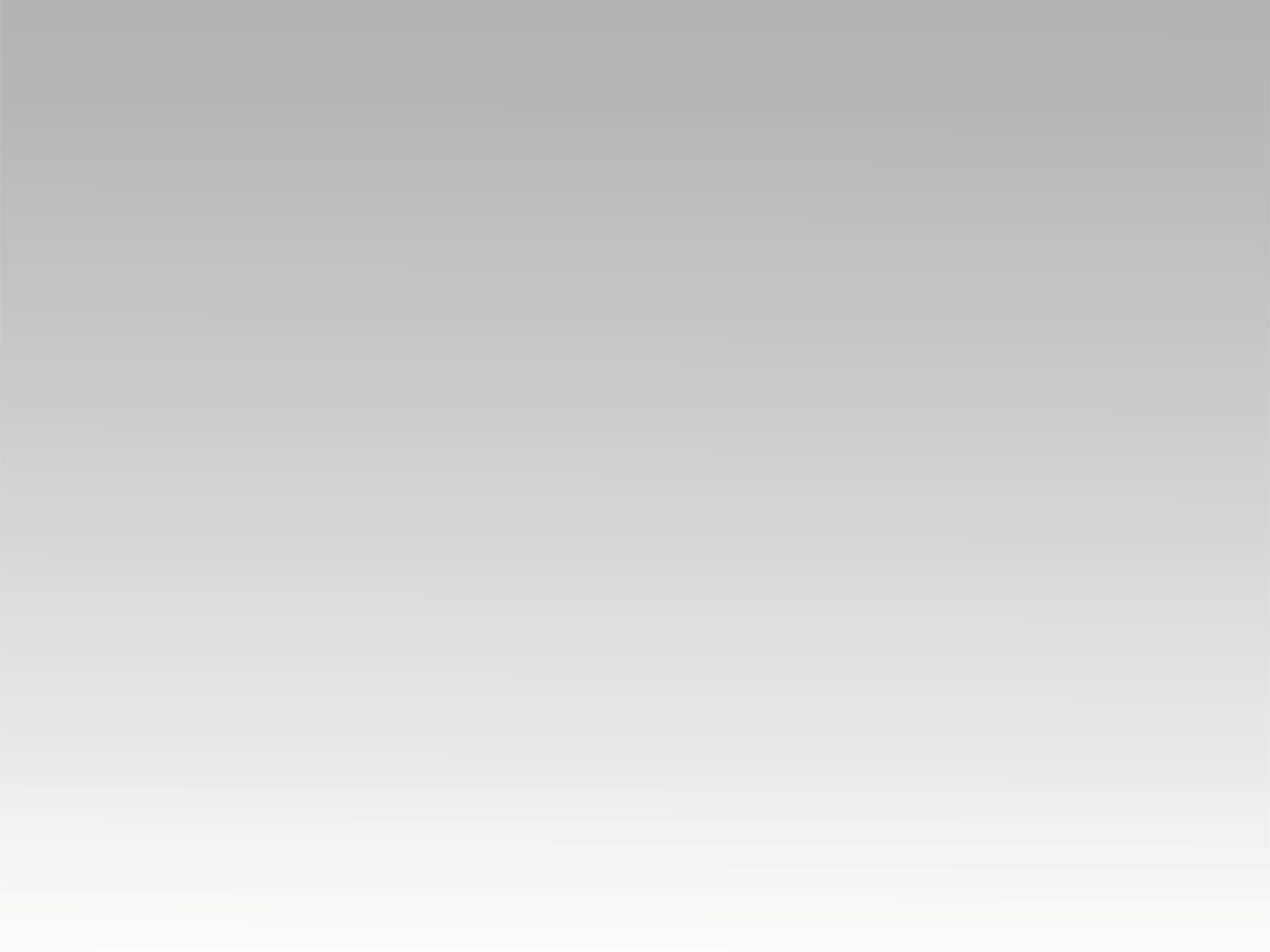 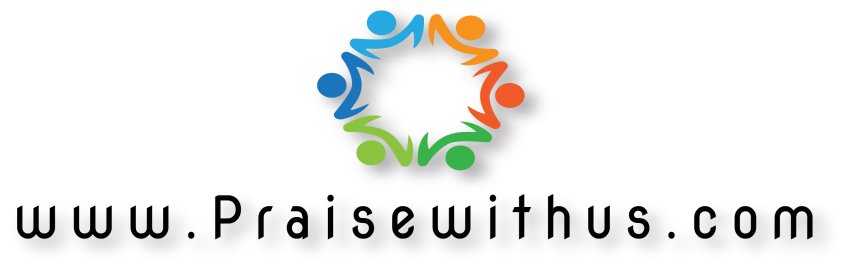